Unit 3: Where did you go 
             on holiday?
            Lesson 2
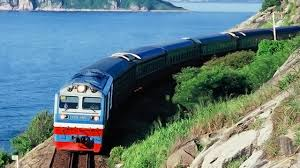 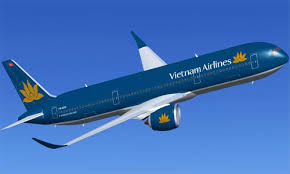 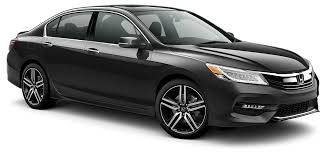 car
plane
train
Let’s talk
Let’s talk
Let’s talk
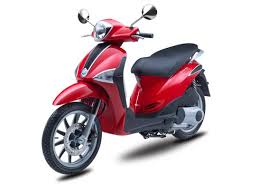 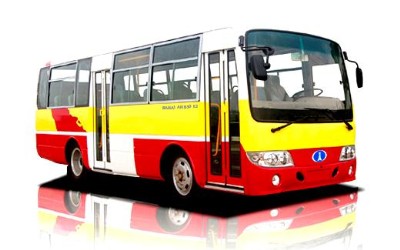 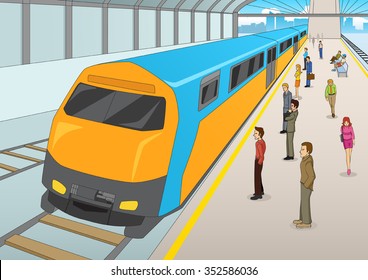 motorbike
bus
underground
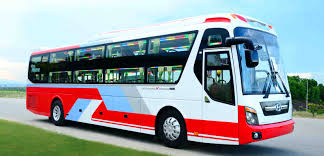 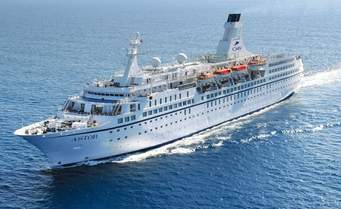 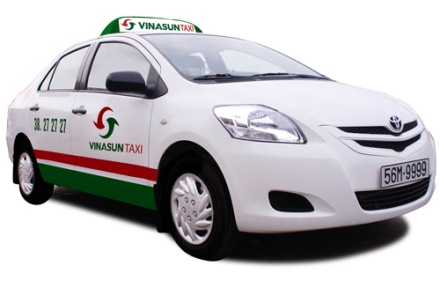 coach
taxi
boat
Guessing Game
I. Words:
- coach  
- plane 
- bus 
- taxi 
- motorbike 
- underground
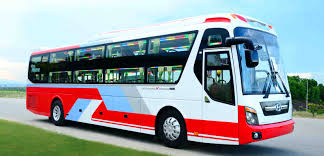 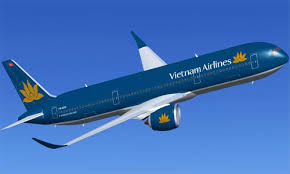 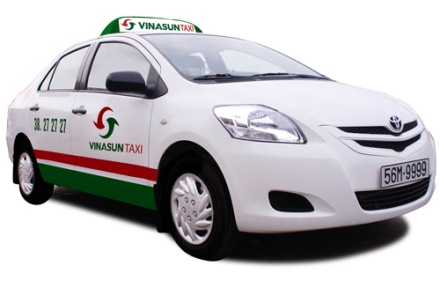 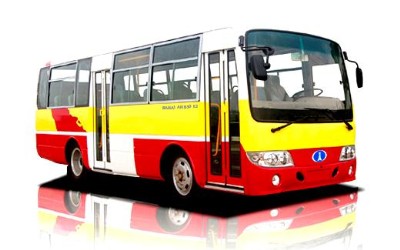 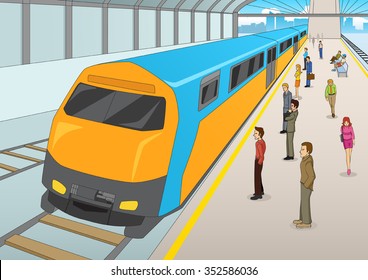 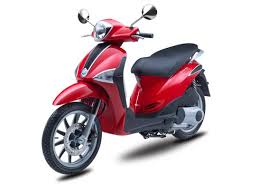 II. Sentence patterns:
How did you get there?
I went by coach.
motorbike
train
taxi
plane
I wen to Nha Trang.
I wen by plane.
I ate seafood.
Yes, I do.
Tuesday, September  28th 2021
Unit 3: Where did you go on holiday?
Lesson 2
I. Words:
- coach  
- plane 
- bus 
- taxi 
- motorbike 
- underground
III. Exercises:
W(2)
Q&A (p.2)
Olm.vn
Nộp bài viết Unit 1,2 lên Azota
II. Sentence patterns:
How did you get there?
I went by coach.
Presenting a website?
If you are presenting a website, an internet product or an app, you can place a screenshot of it here.
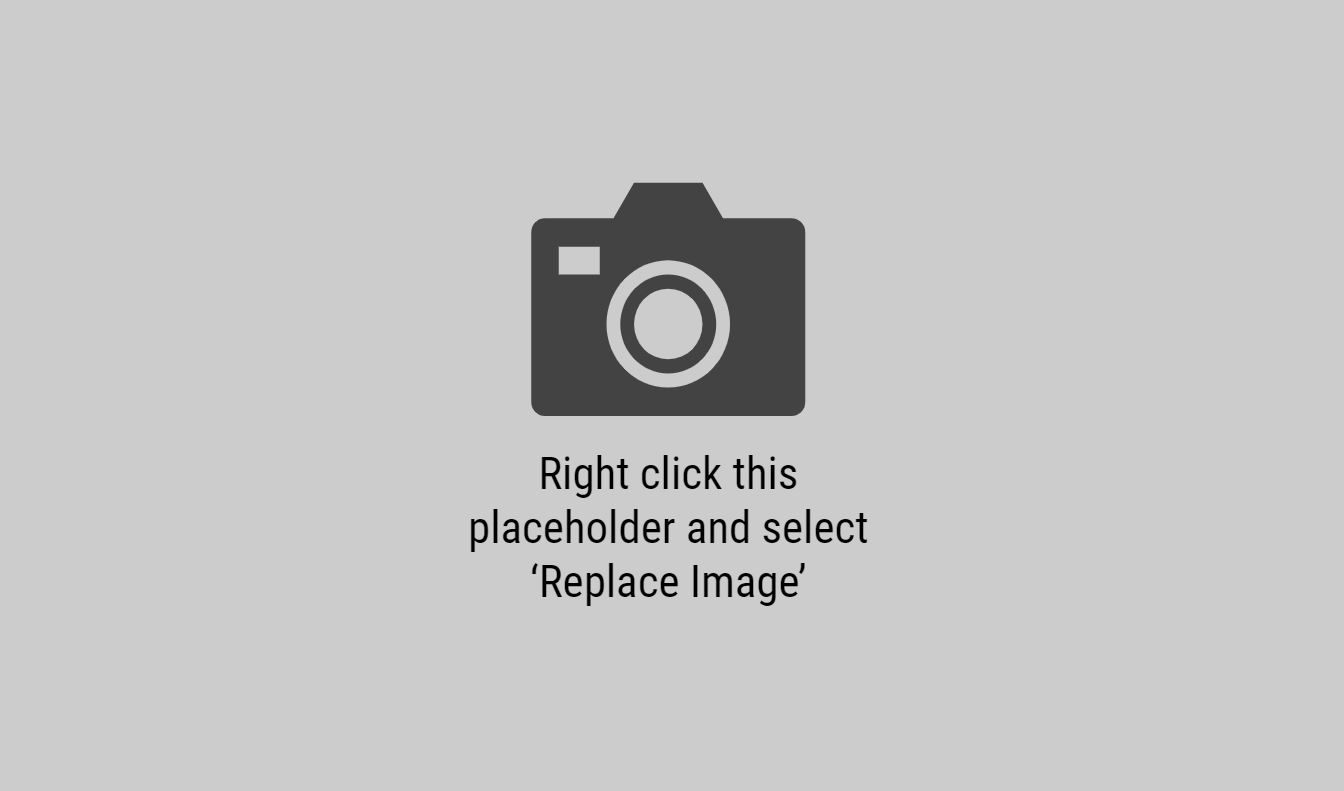 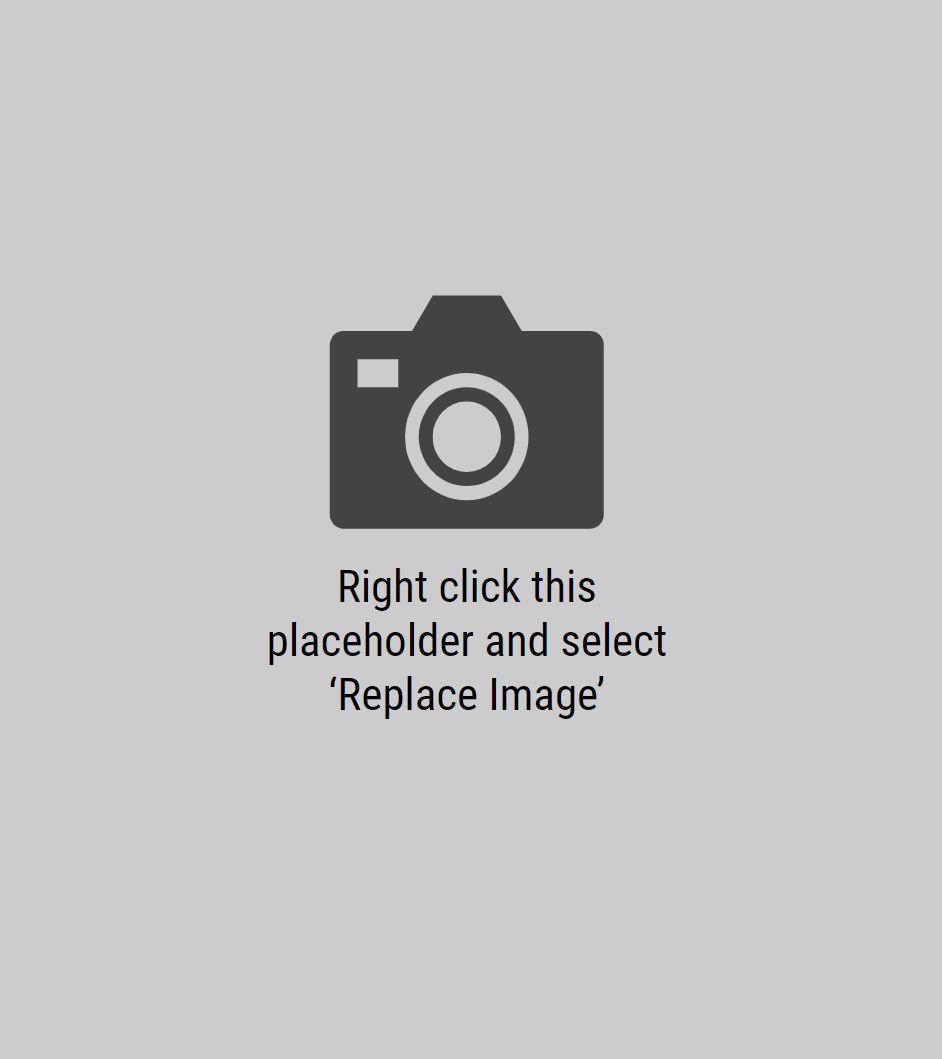 Presenting an app?
If you are presenting a website, an internet product or an app, you can place a screenshot of it here.
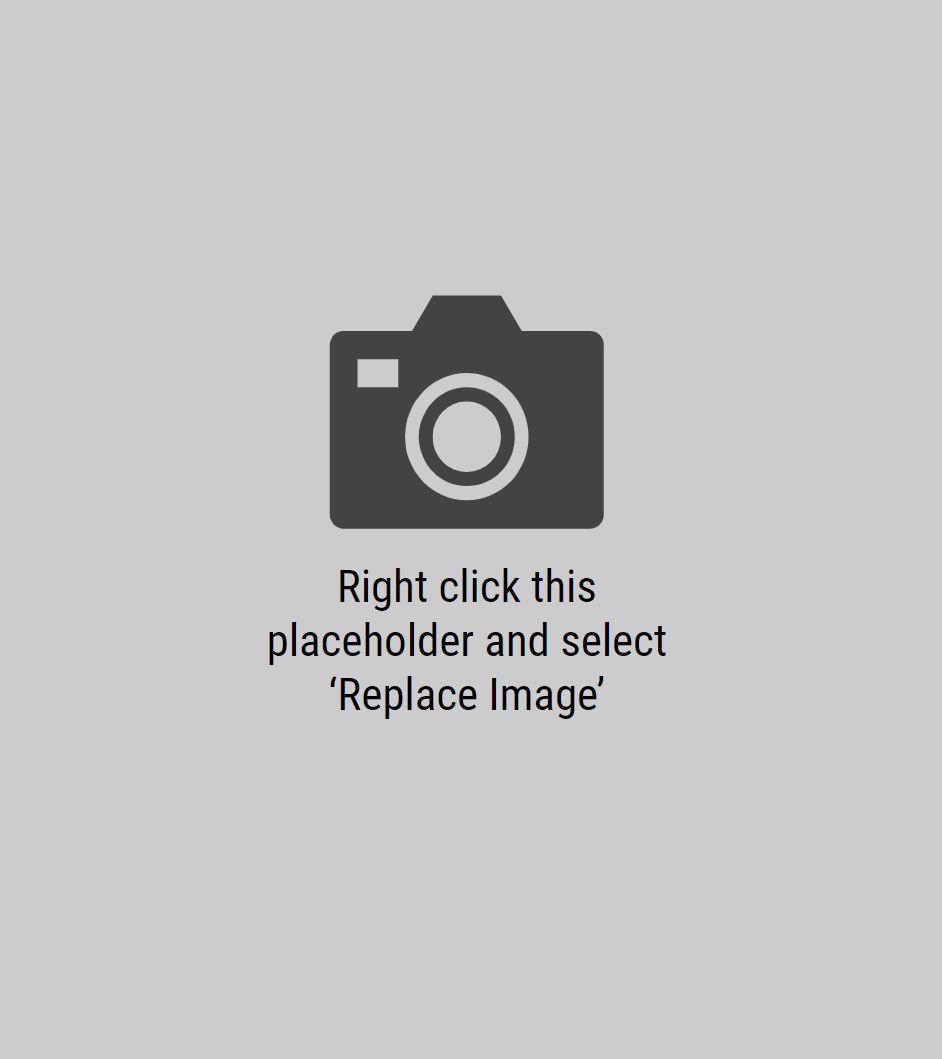 Presenting an app?
If you are presenting a website, an internet product or an app, you can place a screenshot of it here.
Thank you!
Do you have any questions?
hello@mail.com
555-111-222
mydomain.com
Monday May 24th.
Add a title here
Today’s TO-DOs
Add a title here
Lorem ipsum dolor sit amet, consectetuer adipiscing elit. Aenean commodo ligula eget dolor. Aenean massa.
Something here.
Something else here
And a third thing here.
Duplicate the check mark. 
And the check boxes.
Lorem ipsum dolor sit amet, consectetuer adipiscing elit. Aenean commodo ligula eget dolor. 
Aenean massa.
We will need:
Certificate of Completion
The name goes here
You have successfully completed:
The Llama lesson.
Congratulations!
What is the name of your llama?
Credits.
Illustrations and Presentation Template: SlidesMania
Images: Unsplash
Fonts used in this presentation: Darker Grotesque and Ribeye
Editable Icons
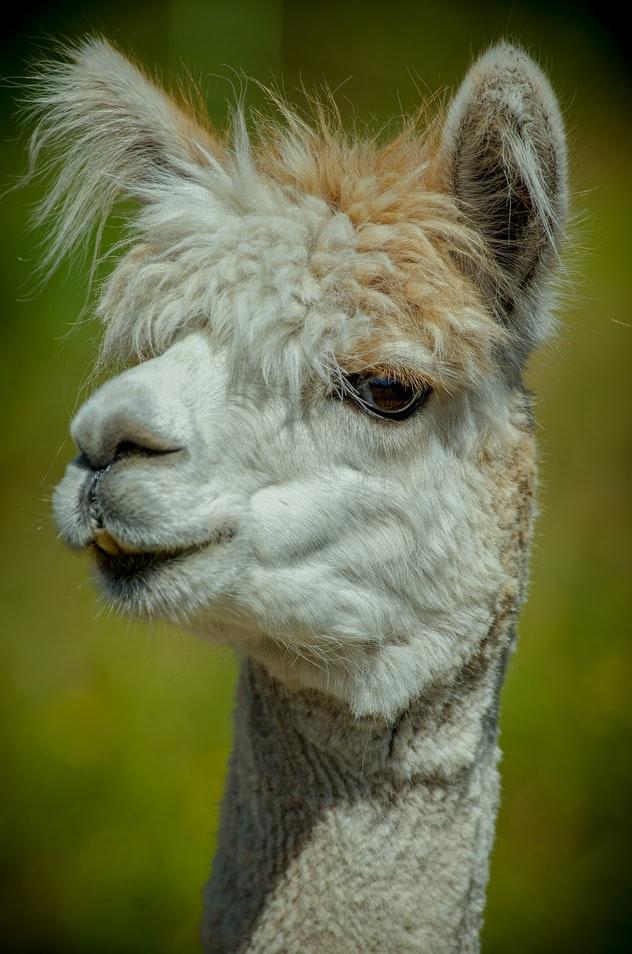 Sometimes it only takes one image...
...to tell the story.
And the bigger the better